CIJENA
Nastavna 
cjelina 2
Udžbenik: MARKETING 4
Autori: Maja Martinović, Olivera Jurković Majić, Ana Babić, Ana Kuštrak, Martina Čaić
Prezentaciju pripremila: Sanja Arambašić
TEME CJELINE 2
Copyright © MATE d.o.o., Zagreb, 2014.
2.1. CIJENA KAO ELEMENT MARKETINŠKOG SPLETA
Copyright © MATE d.o.o., Zagreb, 2014.
2.1. CIJENA KAO ELEMENT MARKETINŠKOG SPLETA
Cijena je novčani iznos koji moramo izdvojiti  kako bismo došli u posjed određenog proizvoda ili kako bismo uživali u određenoj ulozi.
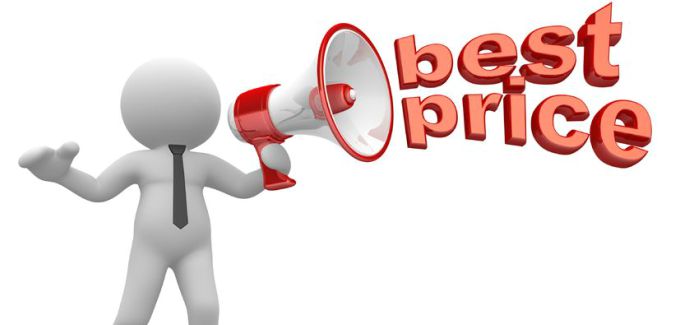 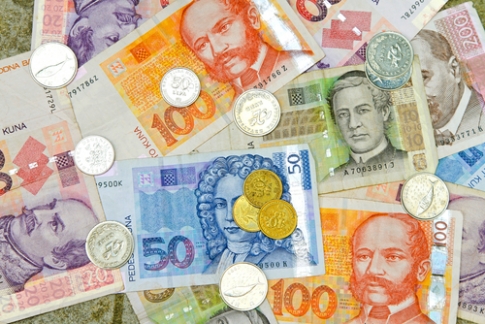 Copyright © MATE d.o.o., Zagreb, 2014.
2.1. CIJENA KAO ELEMENT MARKETINŠKOG SPLETA
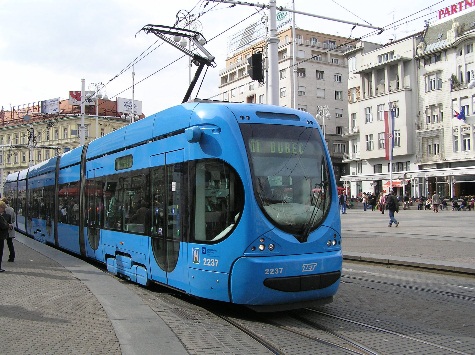 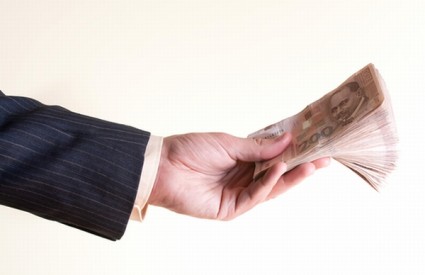 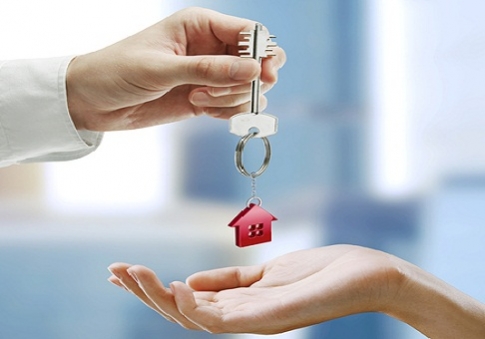 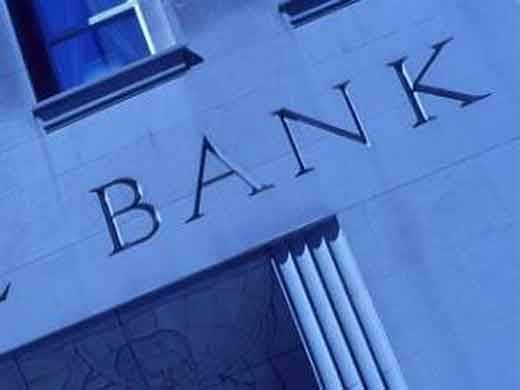 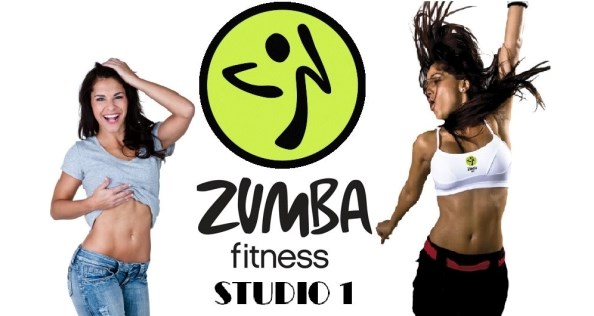 Copyright © MATE d.o.o., Zagreb, 2014.
2.1. CIJENA KAO ELEMENT MARKETINŠKOG SPLETA
Cijena predstavlja vrijednost koju proizvod/usluga pruža krajnjem korisniku

Što određuje cijena:
iznos koji moramo izdvojiti za neki proizvod/uslugu
ukazuje na razinu kvalitete
pozicionira proizvod 
često ističe status proizvoda
diferencira proizvod u istoj skupini proizvoda
bitna je odrednica u borbi s konkurencijom
Copyright © MATE d.o.o., Zagreb, 2014.
2.1. CIJENA KAO ELEMENT MARKETINŠKOG SPLETA
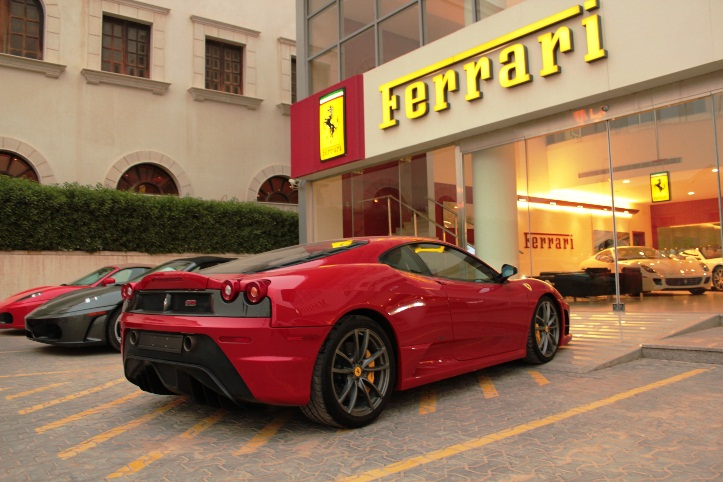 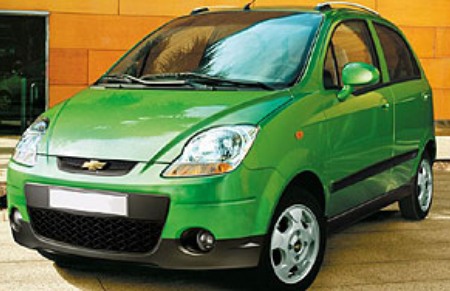 Komentirajte!
Cijena prikazanih automobila koji se prodaju u RH je različita. Objasnite što mislite o odnosu cijene i kvalitete, statusa i pozicioniranja pojedinih modela prikazanih automobila.
Copyright © MATE d.o.o., Zagreb, 2014.
2.1. CIJENA KAO ELEMENT MARKETINŠKOG SPLETA
Cijene se različito formiraju kroz povijest
cjenjkanjem
politikom fiksnih cijena (19. st.)
politikom dinamičkog određivanja cijena npr. online aukcije
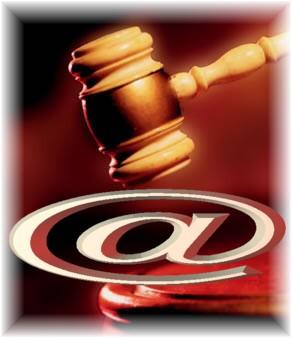 Copyright © MATE d.o.o., Zagreb, 2014.
2.1. CIJENA KAO ELEMENT MARKETINŠKOG SPLETA
Cijena je sastavni dio marketinškog spleta






 Ne smije se promatrati izdvojeno
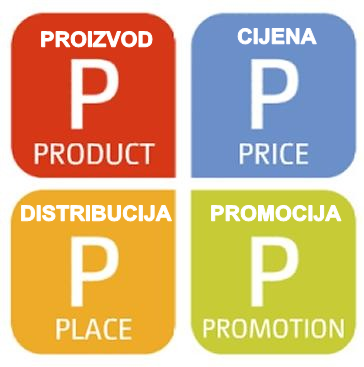 Copyright © MATE d.o.o., Zagreb, 2014.
2.1. CIJENA KAO ELEMENT MARKETINŠKOG SPLETA
Čimbenici koji utječu na formiranje cijena:
unutrašnji
marketinški ciljevi tvrtke
troškovi – donja i gornja granica troškova
strategija marketinškog miksa
vanjski 
ekonomski uvjeti
zakonodavstvo
tehnologija
vlade
društvena pitanja
…
Copyright © MATE d.o.o., Zagreb, 2014.
2.1. CIJENA KAO ELEMENT MARKETINŠKOG SPLETA
Copyright © MATE d.o.o., Zagreb, 2014.
2.1. CIJENA KAO ELEMENT MARKETINŠKOG SPLETA
Za pravilno odabranu cijenu potrebno je tržište
segmentirati
odabrati ciljno tržište
pozicionirati se
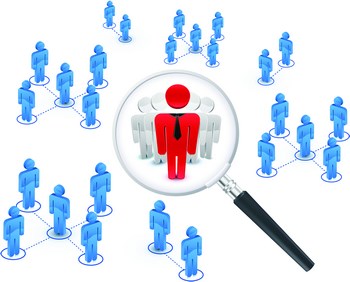 Copyright © MATE d.o.o., Zagreb, 2014.
2.2. POLITIKA CIJENA
Gornju granicu cijene određuje percepcija vrijednosti proizvoda u svijesti potrošača.
C
I
J
E
N
A
Raspon u kojem proizvođač / prodavatelj utječe na kupca cijenom kao elementom marketinškog spleta.
Donju granicu cijene određuje visina troškova.
Copyright © MATE d.o.o., Zagreb, 2014.
2.2. POLITIKA CIJENA
Copyright © MATE d.o.o., Zagreb, 2014.
2.2. POLITIKA CIJENA
Troškovno orijentirani pristup
Uzima u obzir troškove proizvodnje, distribucije i prodaje
Najpopularnija metoda troškovi plus
Dodavanje standardne marže na troškove određenog proizvoda/usluge
Copyright © MATE d.o.o., Zagreb, 2014.
2.2. POLITIKA CIJENA
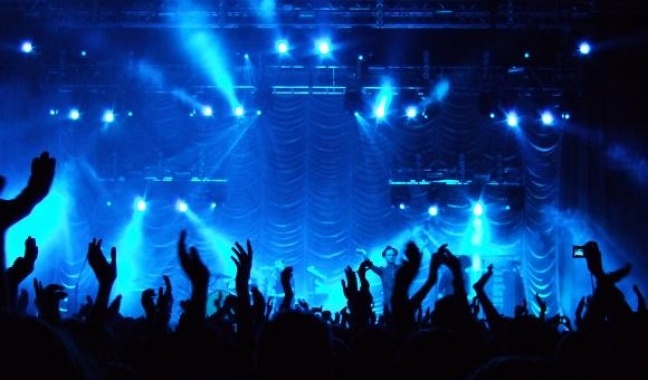 Cijena karte 20,00 kn
Najam prostora (1 000 posjetitelja), opreme za ozvučenje, plaćanje izvođača
Troškovi po posjetitelju (karte, program i sl. - 5,00 kn/posjetitelj)
10.000,00 kn

5.000,00 kn
Ukupni troškovi                                      15.000,00 kn
Troškovi po jednom posjetitelju                 15,00 kn
Razlika (marža) po posjetitelju                      5,00 kn
Razlika (marža) ukupna                           5.000,00 kn
Copyright © MATE d.o.o., Zagreb, 2014.
2.2. POLITIKA CIJENA
Vrijednosno orijentirani pristup
Temelji se na percipiranoj vrijednosti proizvoda/usluge u kupčevoj svijesti
Vrijednost proizvoda određena je ukupnim zadovoljstvom potrošača zbog posjedovanja ili korištenja proizvoda/usluge
Percipirana vrijednost razlika je percipiranih koristi i percipiranih troškova
Copyright © MATE d.o.o., Zagreb, 2014.
2.2. POLITIKA CIJENA
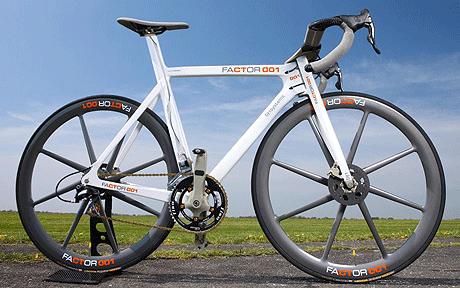 KUPNJA BICIKLA
Percipirane koristi: pokretljivost, štednja, kvaliteta i dizajn
Percipirani trošak: cijena bicikla, trošak vremena potrebnog za kupnju bicikla (obilaženje, prikupljanje informacija i sl. )
Copyright © MATE d.o.o., Zagreb, 2014.
2.2. POLITIKA CIJENA
USPOREDIMO OVA DVA PRISTUPA!
TROŠKOVNI PRISTUP
VRIJEDNOSNI PRISTUP
Copyright © MATE d.o.o., Zagreb, 2014.
2.2. POLITIKA CIJENA
Konkurentski orijentiran pristup
Temelji se na cijenama konkurencije
Ignoriraju se troškovi proizvodnje, ali i percipirana vrijednost proizvoda
Copyright © MATE d.o.o., Zagreb, 2014.
2.3. STRATEGIJE ZA ODREĐIVANJE CIJENA NOVIH PROIZVODA
Copyright © MATE d.o.o., Zagreb, 2014.
2.3. STRATEGIJE ZA ODREĐIVANJE CIJENA NOVIH PROIZVODA
Strategija pobiranja vrhnja

Tvrtka ima relativno visoke cijene kako bi „pobrale” maksimalne marže nauštrb prodajnog volumena

Cilj – što brže pokriti troškove razvoja proizvoda

Ciljni segment pioniri (inovatori i rani usvajači)
Copyright © MATE d.o.o., Zagreb, 2014.
2.3. STRATEGIJE ZA ODREĐIVANJE CIJENA NOVIH PROIZVODA
Copyright © MATE d.o.o., Zagreb, 2014.
2.3. STRATEGIJE ZA ODREĐIVANJE CIJENA NOVIH PROIZVODA
Trendsetteri – žele biti prvi u svemu
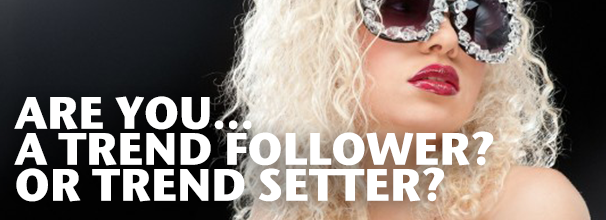 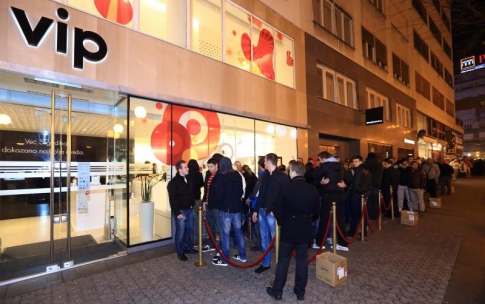 Ipone5 stigao u Hrvatsku!
Copyright © MATE d.o.o., Zagreb, 2014.
2.3. STRATEGIJE ZA ODREĐIVANJE CIJENA NOVIH PROIZVODA
Strategija penetracije
Tvrtka određuje relativno niske cijene za svoje proizvode kako bi privukla i zadržala veliki broj potrošača

Cilj – privući što veći broj potrošača koji prihvaćaju proizvod kao svoj prvi izbor

Nije nužno da je cijena niska, nego je ona niska u odnosu na percipiranu kvalitetu
Copyright © MATE d.o.o., Zagreb, 2014.
2.3. STRATEGIJE ZA ODREĐIVANJE CIJENA NOVIH PROIZVODA
Odnos cijena korištenjem 
različitih strategija
Copyright © MATE d.o.o., Zagreb, 2014.
2.4. STRATEGIJE ZA PRILAGOĐAVANJE CIJENE
Copyright © MATE d.o.o., Zagreb, 2014.
2.4. STRATEGIJE ZA PRILAGOĐAVANJE CIJENE
Cjenovni popusti
Snižavanje osnovne cijene kako bi se potrošači nagradili za određene postupke
Poticanje na ponašanja koja nisu uobičajena
Kupnja velikih količina (količinski popusti), 
Kupnja izvan sezone (sezonski popusti) i sl.
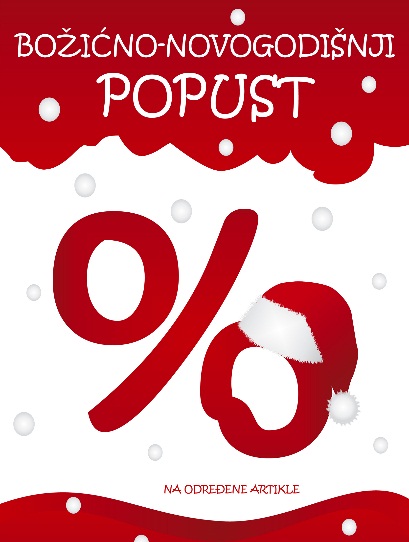 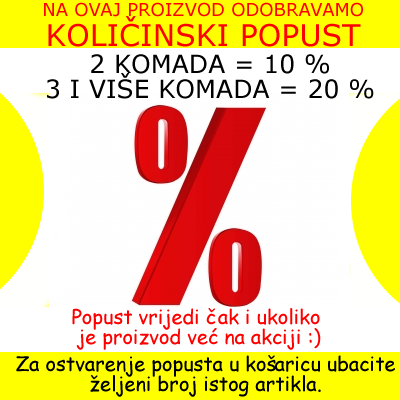 Copyright © MATE d.o.o., Zagreb, 2014.
2.4. STRATEGIJE ZA PRILAGOĐAVANJE CIJENE
Diskriminacijsko određivanje cijena

podrazumijeva formiranje cijena prilagodbom na razlike među potrošačima, proizvodima, lokacijama i sl. 

nekoliko oblika cjenovnih diskriminacija
Copyright © MATE d.o.o., Zagreb, 2014.
2.4. STRATEGIJE ZA PRILAGOĐAVANJE CIJENE
Copyright © MATE d.o.o., Zagreb, 2014.
2.4. STRATEGIJE ZA PRILAGOĐAVANJE CIJENE
Psihološko određivanje cijena
prestižno određivanje cijena
visoke cijene – vrhunska kvaliteta – ekskluzivnost
npr. ograničene serije ekskluzivnih modela
određivanje cijena nižim od okruglog broja 
cijene nekoliko lipa ispod okruglog broja 
psihološko djelovanje na potrošača
određivanje cijena skupini proizvoda
grupiranje proizvoda koji se prodaju po jednoj cijeni
npr. turistički aranžmani (ALL INCL.)
Copyright © MATE d.o.o., Zagreb, 2014.
2.5. MOTIVIRANJE ŽELJENOG PONAŠANJA CIJENOM
Cijena je važan element marketinškog spleta, ali u koordinaciji s drugim elementima

Važno je povezati cijenu i vrijednost proizvoda

Potrošači različito percipiraju cijene i vrijednosti 
proporcionalno oblikovanje
referentne cijene
oblikovanje putem dobitka/gubitka
Copyright © MATE d.o.o., Zagreb, 2014.
2.5. MOTIVIRANJE ŽELJENOG PONAŠANJA CIJENOM
Proporcionalno određivanje 
Kupci cjenovne razlike procjenjuju u proporcionalnim, a ne apsolutnim vrijednostima
Jakna
Cijena 1  575,00 kn
 Cijena 2  550,00 kn

Razlika 
 25,00 kn
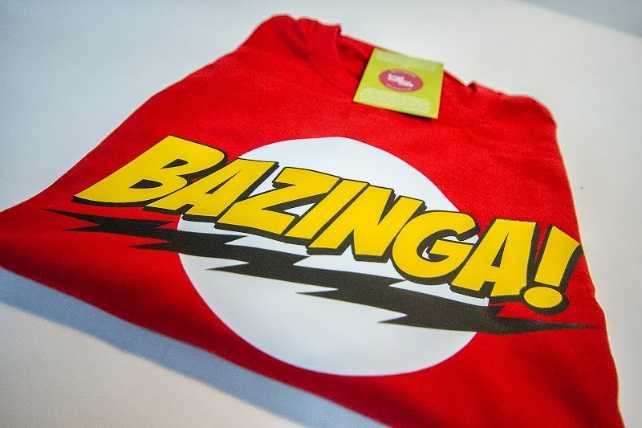 Majica
Cijena 1  50,00 kn
Cijena 2  25,00 kn

Razlika 
25,00kn
Potrošači prije reagiraju na nižu cijenu ako je razlika proporcionalno veća
Copyright © MATE d.o.o., Zagreb, 2014.
2.5. MOTIVIRANJE ŽELJENOG PONAŠANJA CIJENOM
Referentna cijena
Iznos koji potrošač smatra razumnim i poštenim iznosom za određeni proizvod/uslugu
Veću vrijednost kupci daju cijenama koje im se prvo predlože
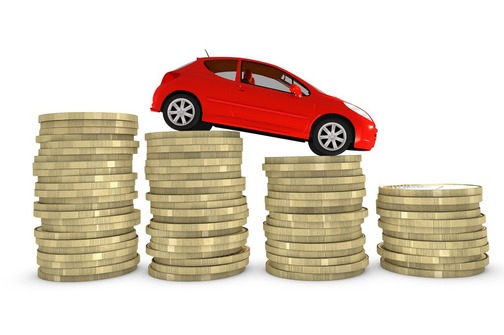 Kod prodaje automobila prvo se prezentiraju skuplji modeli
Copyright © MATE d.o.o., Zagreb, 2014.
2.5. MOTIVIRANJE ŽELJENOG PONAŠANJA CIJENOM
Oblikovanje cijene u smislu dobitka/gubitka
više težimo „izbjegnuti gubitak” nego „postići dobitak”
isticanje propuštenih prilika za kupnju
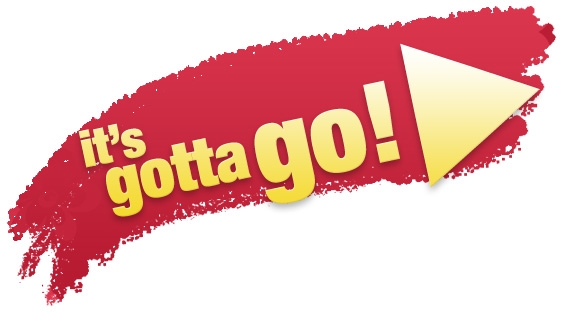 Copyright © MATE d.o.o., Zagreb, 2014.